Lecture 8: Tweakable block ciphers
Assignments
Problem Set 2 posted, due Friday 2/17 at 9pm
Please type all answers in the responses file
Week 4 & 5 reading posted

Schedule
Next week: no class on Monday 2/20, instead meet Tuesday 2/21
Office hours on Tuesday 2/21 will need to be moved…
[Speaker Notes: PDF slides used in this lecture are reproduced from the presentations listed at the bottom of this page: http://keccak.noekeon.org/papers.html]
First: let’s finish Keccak
Math Tools
Primitives
Algorithms
Protocols
Modulararithmetic
Auth keyexchange
Key evolution
Signal: messaging
Key encapsulation
TLS: internetPGP: email
(see CS 558)
Hashfunctions
Random(ish)permutations
Protectedcommunication
Blockciphers
☏  Minicrypt
Cryptomania ✉
Second: introduce tweakable block ciphers
Math Tools
Primitives
Algorithms
Protocols
Modulararithmetic
Auth keyexchange
Key evolution
Signal: messaging
Key encapsulation
TLS: internetPGP: email
(see CS 558)
Hashfunctions
Random(ish)permutations
Protectedcommunication
Blockciphers
TBCs
☏  Minicrypt
Cryptomania ✉
The 3 levels of Keccak
Sponge function: constructing a variable-length hash function from a fixed-length permutation
Designing cryptosystems based upon sponge
Hashing (regular, salted)
Key derivation
MAC
(Authenticated) encryption
Keccak-f permutation: understand its design, which draws some features from Rijndael/AES but has several differences too
Operations avoided in AES and Keccak
[Speaker Notes: More info about Keccak & side channel attacks: http://keccak.noekeon.org/NoteSideChannelAttacks.pdf]
Summary: the 3 levels of Keccak
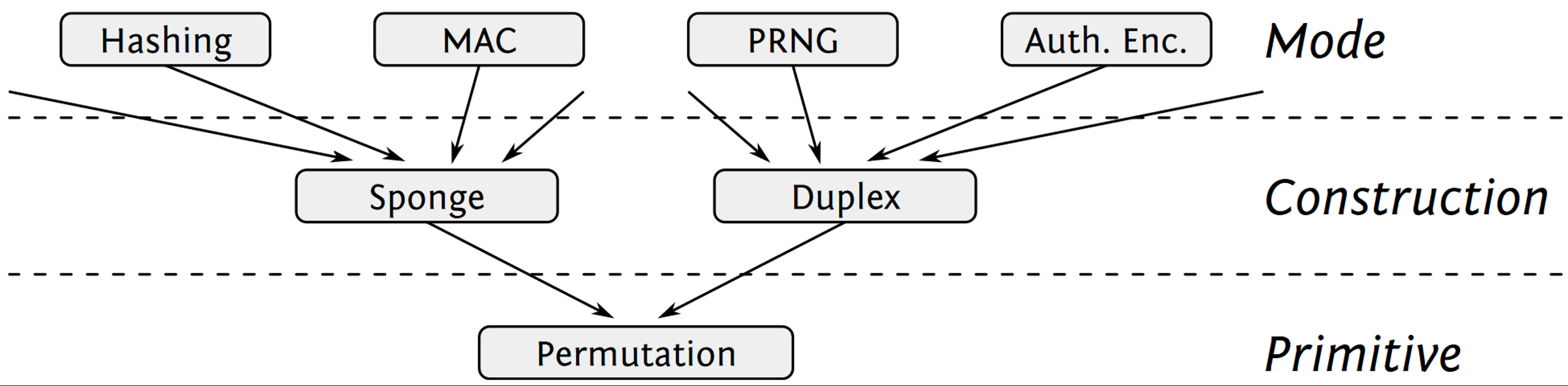 The Keccak team presented 7 diff choices 25*2ℓ for length of f
Only the largest size (1600 bits) was adopted in SHA-3
Four standard functions: SHA3-224, 256, 384, 512
Numbers correspond to the capacity sizes of each (remember, security = capacity / 2)
The remainder of the state is used for the rate
New topic: Tweakable block ciphers
Math Tools
Primitives
Algorithms
Protocols
Modulararithmetic
Auth keyexchange
Key evolution
Signal: messaging
Key encapsulation
TLS: internetPGP: email
(see CS 558)
Hashfunctions
Random(ish)permutations
Protectedcommunication
Blockciphers
TBCs
☏  Minicrypt
Cryptomania ✉
Reminder of security definitions
Block cipher
Encryption scheme
BK looks like a random permutation, meaning nobody can tell them apart
Similar, except even making the same request twice yields different answers






Nonce-respecting rule: Eve chooses N, but each choice must be distinct
P, N
P, N
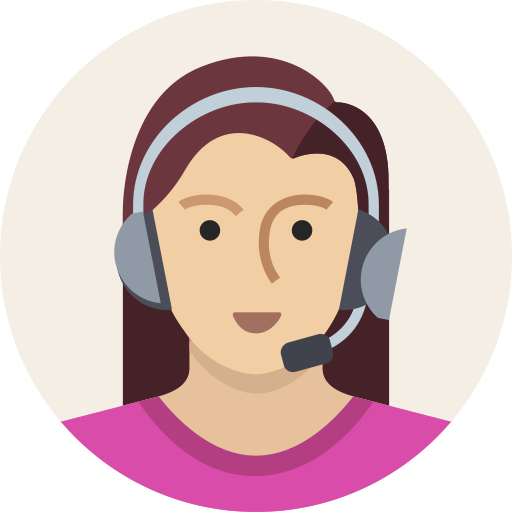 $
M
B$
C
C
X
X
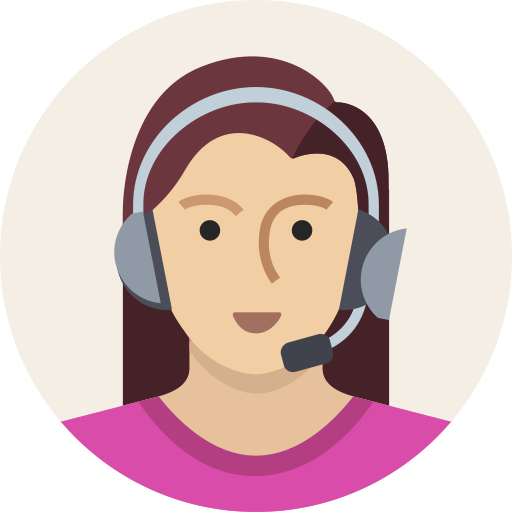 Π
B$
Y
Y
[Speaker Notes: We do not deem any single string (e.g., 0110100110) to be pseudorandom or not. Instead, we study the process by which a distribution over strings is produced.]
Our two-stage approach
Math Tools
Primitives
Algorithms
Protocols
Modulararithmetic
Auth keyexchange
Key evolution
Signal: messaging
Key encapsulation
TLS: internetPGP: email
(see CS 558)
Hashfunctions
Random(ish)permutations
Protectedcommunication
Blockciphers
length
TBCs
variety
☏  Minicrypt
Cryptomania ✉
Tweakable block ciphers
History
First proposed concretely by the “Hasty Pudding Cipher,” a first-round submission to the AES competition
Codified later by Liskov, Rivest, Wagner [Crypto 2002]
Why another input?
Variety: tweak is public, and yet the ciphers with different tweaks are “uncorrelated” in a strong way
Related tweak attacks are impossible
Note that pseudorandomness on its own never prohibits related key attacks
Agility: ideally, faster to change tweak than key (avoids key setup/expansion)
input X
key K
B
Many block ciphers have the property that changing the encryption key is relatively expensive, since a ‘key setup’ operation needs to be performed. In contrast, changing the tweak should be cheaper.	– Liskov, Rivest, Wagner 02
tweak Z
output Y
Security definition
Family of independent permutations, indexed by the tweak
Notes
Tweaks can be related
Stronger than nonce: okay to reuse!
Key K chosen once uniformly
Alternate view: even given boxes for many tweaks, hard to break target
(Note: restricting picture to forward direction for simplicity. Really should be giving all BK-1 too.)
~
BK(Z2, -)
BK(Z1, -)
BK(Zn, -)
…
T, X
T, X
Π
B$
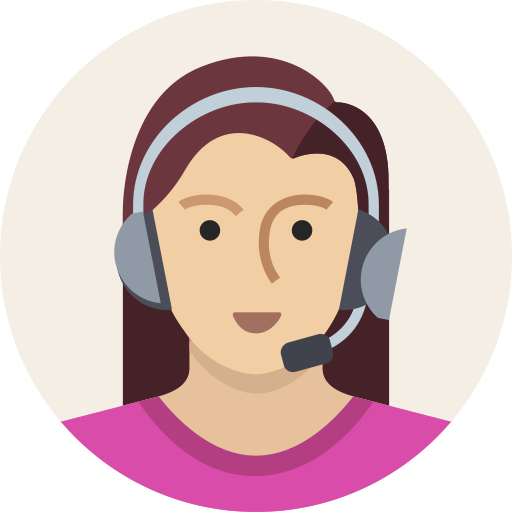 Y
Y
T, Y
T, Y
~
X
X
B$
Π
-1
-1
X
X
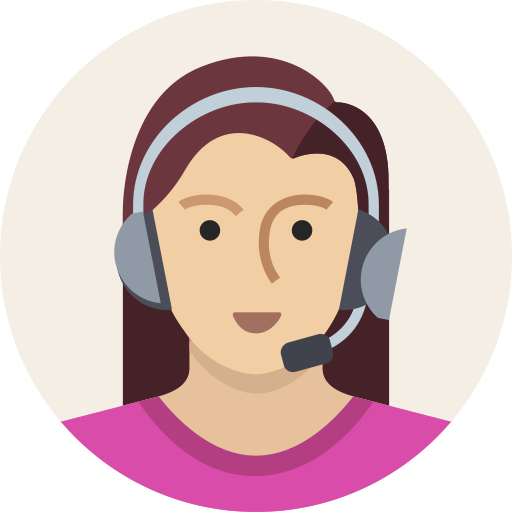 Π
BK(Z*, -)
Y
Y
Constructions
~
Goal: find a generic way to transform a block cipher B into a tweakable one B
Z
K
Z
B
X
Y
Constructions
~
Goal: find a generic way to transform a block cipher B into a tweakable one B
Z
K
Z
B
X
Y
Constructions
~
Goal: find a generic way to transform a block cipher B into a tweakable one B
K || Z
Z
K
Z
B
B
X
Y
Y
X
Constructions
~
Goal: find a generic way to transform a block cipher B into a tweakable one B
K || Z
Z
K
Z
B
B
X
Y
Y
X
Constructions
~
Goal: find a generic way to transform a block cipher B into a tweakable one B
K ⊕ Z
K || Z
Z
K
Z
B
B
B
X
Y
Y
Y
X
X
Two generic constructions that do work
“Anti-Even-Mansour” style
“Triple DES” style
K
Z
K
K
Z
K
B
B
Y
X
B
B
B
Y
X
Preferred due to quicker tweak change
Proof by picture
~
Thm. Let B be a (q, t, ε) block cipher. “Anti-EM” yields a (q, t, ε + θ(q2/2 μ)) TBC B.
Proof. Consider 6 different constructions we could throw at a TBC adversary.
Case 1: Real
Case 2: Rand Π
Case 6: tweak Π
X
X
X
If adversary A can distinguish Case 1 from Case 2, we can use A to build a distinguisher between B and Π. By assumption, this probability must be at most ε.
~
Π
B
Π
K
Z
Y
Z
Z
Π
B
K
ε
Y
Y
Proof by picture
~
Thm. Let B be a (q, t, ε) block cipher. “Anti-EM” yields a (q, t, ε + θ(q2/2 μ)) TBC B.
Proof. Consider 6 different constructions we could throw at a TBC adversary.
Case 1: Real
Case 2: Rand Π
Case 3: Rand R
Eerily similar to the Even-Mansour analysis. Essentially, adv A can only distinguish case 2 from 3 by finding “bad tweaks” Z such that the permutation causes a collision when the random function won't. Following E-M argument:Pr[dist 2 from 3] ≤ θ(q2/2μ).
X
X
X
Π
R
B
K
Z
Z
Z
R
Π
B
K
q2/2 μ
ε
Y
Y
Y
Proof by picture
~
Thm. Let B be a (q, t, ε) block cipher. “Anti-EM” yields a (q, t, ε + θ(q2/2 μ)) TBC B.
Proof. Consider 6 different constructions we could throw at a TBC adversary.
Case 1: Real
Case 2: Rand Π
Case 3: Rand R
Case 4: 2 ROs
Requires a collision involving the internal state. Unless we can feed in the same input to the two final oracles, no adversary can distinguish the two options.
A Luby-Rackoff argument, as used in DES, shows that
Pr[dist 3 from 4] ≤ θ(q2)/2μ.
X
X
X
X
Π
R
B
R’
K
Z
Z
Z
Z
I3
I4
R
Π
B
R
K
q2/2 μ
q2/2 μ
ε
Y
Y
Y
Y
Proof by picture
~
Thm. Let B be a (q, t, ε) block cipher. “Anti-EM” yields a (q, t, ε + θ(q2/2 μ)) TBC B.
Proof. Consider 6 different constructions we could throw at a TBC adversary.
Case 1: Real
Case 2: Rand Π
Case 3: Rand R
Case 4: 2 ROs
Case 5: tweak R
X
X
X
X
X
Again, the only way to distinguish these two cases is to cause a collision.
I5
~
Π
R
B
R
R
K
Z
Y
Z
Z
Z
Z
I4
R
Π
B
R’
K
q2/2 μ
q2/2 μ
q2/2 μ
ε
Y
Y
Y
Y
Proof by picture
~
Thm. Let B be a (q, t, ε) block cipher. “Anti-EM” yields a (q, t, ε + θ(q2/2 μ)) TBC B.
Proof. Consider 6 different constructions we could throw at a TBC adversary.
Case 1: Real
Case 2: Rand Π
Case 3: Rand R
Case 4: 2 ROs
Case 5: tweak R
Case 6: tweak Π
X
X
X
X
X
X
~
~
Π
R
B
R
Π
R
K
Z
Z
Y
Y
Z
Z
Z
Z
A bounded adversary has no way to distinguish a random function from a random permutation.
R
Π
B
R’
K
≈0
q2/2 μ
q2/2 μ
q2/2 μ
ε
Y
Y
Y
Y
Two generic constructions that do work
“Anti-Even-Mansour” style
“Triple DES” style
✔
K
Z
K
K
Z
K
B
B
Y
X
B
B
B
Y
X
Remember that we simply explored generic transformations so far. Specifically constructing a tweakable block cipher from scratch may be much faster!
Variable-length modes of operation
Remember: each tweak produces an independent instance of the block cipher
Can encrypt a long message simply by choosing a new tweak for each block!







But this ciphertext is long…
M1
M2
M3
BK
BK
BK
Z1
Z2
Z3
ciphertext
Z1
C1
Z2
C2
Z3
C3
Tweak block chaining
Similar to CBC, except with security against nonce-respecting adversaries too!









But I’m really stingy. Even this ciphertext can be too long…
M1
M2
M3
BK
BK
BK
Z
Z
C1
C2
C3
[Speaker Notes: Unlike counter mode, here it does not appear that there is an “easy” solution to save space when the message doesn't fill the last block.]
Ciphertext stealing
How to encrypt
Compute the penultimate block
Partition it into two pieces, the first with length equal to |Mn|
Output CT for entire final block and just part of the penultimate block

How to decrypt
First decrypt the last block
This provides the value C’ needed to decrypt the penultimate block
Mn-1
Mn || C’
BK
BK
X || Cn
Cn-2
Cn || C’
Cn-1
rightmost portion of Cn-2
[Speaker Notes: Here, X = rightmost portion of C_{n-2}]
Next time: (tweakable) block ciphers → protected comms
Math Tools
Primitives
Algorithms
Protocols
Modulararithmetic
Auth keyexchange
Key evolution
Signal: messaging
Key encapsulation
TLS: internetPGP: email
(see CS 558)
Hashfunctions
Random(ish)permutations
Protectedcommunication
Blockciphers
TBCs
☏  Minicrypt
Cryptomania ✉
Protected communication: privacy AND authenticity
Privacy
Authenticity
IND$-CPA againstnonce-respecting Eve
Even after viewing many (A, T) pairs, Mallory cannot forge a new one
Mallory
Alice
❷ submit A
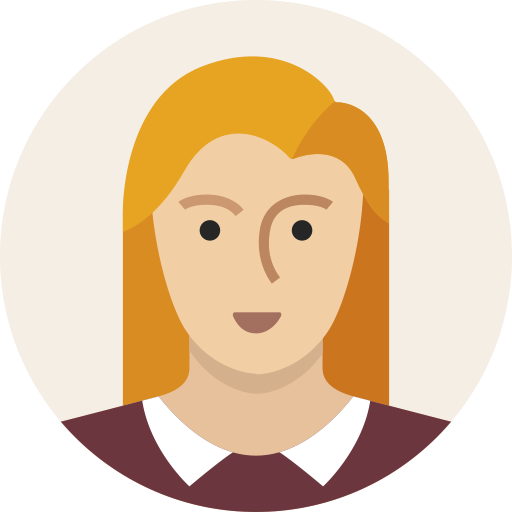 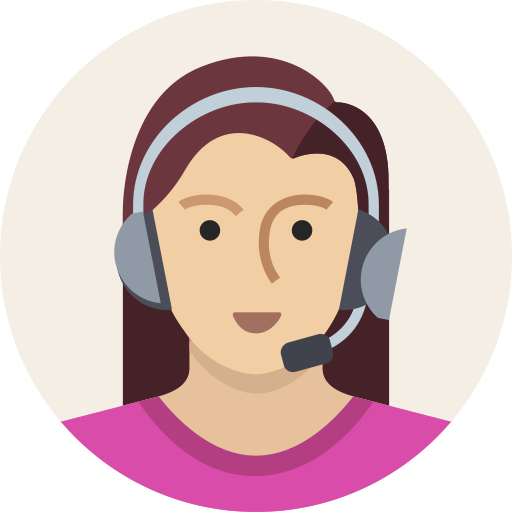 P, N
P, N
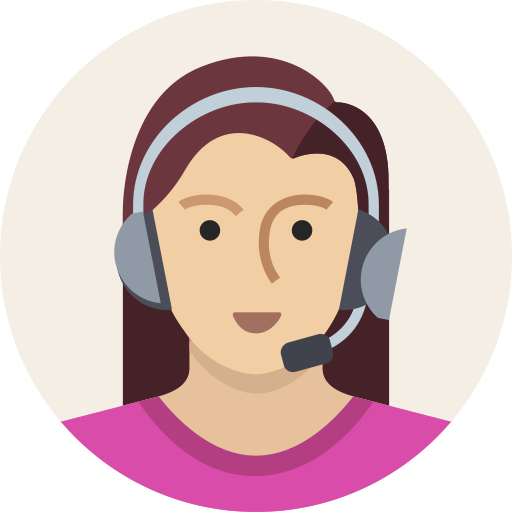 ❶ chooseK ← {0,1}λ
receive T
$
M
B$
C
C
❸ output(A*, T*)
Mallory wins if:
It’s a valid forgery
It’s new